Fig. 1. Graphical representation of the extraction algorithm with reference string R and sample string S, with the ...
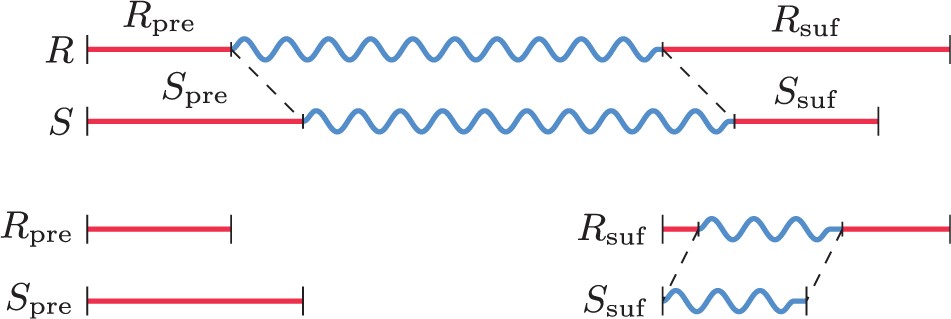 Bioinformatics, Volume 31, Issue 23, December 2015, Pages 3751–3757, https://doi.org/10.1093/bioinformatics/btv443
The content of this slide may be subject to copyright: please see the slide notes for details.
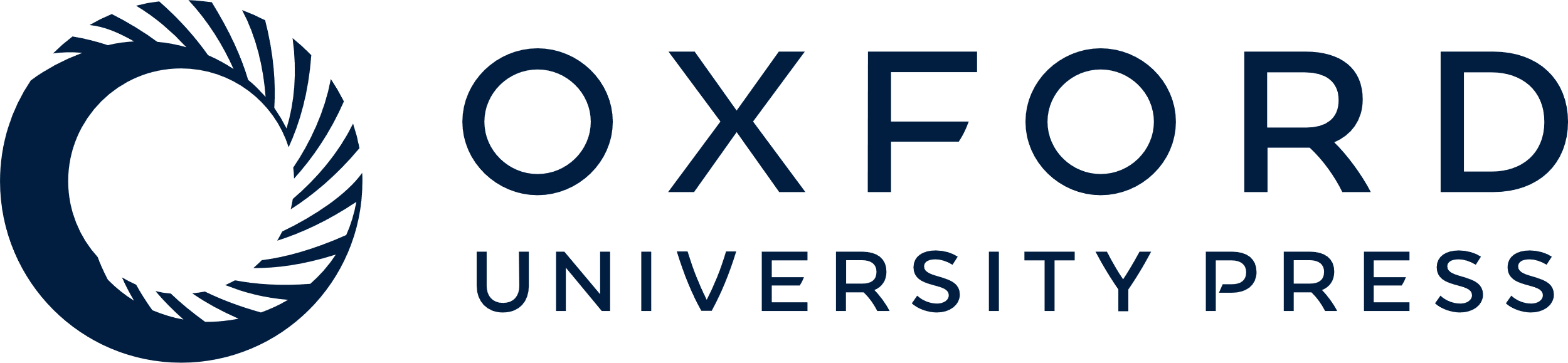 [Speaker Notes: Fig. 1. Graphical representation of the extraction algorithm with reference string R and sample string S, with the recursion showing a common substring in the suffixes (suf), but not in the prefixes (pre). The wavy lines denote the LCS during that iteration


Unless provided in the caption above, the following copyright applies to the content of this slide: © The Author 2015. Published by Oxford University Press. All rights reserved. For Permissions, please e-mail: journals.permissions@oup.com]
Fig. 2. Performance of the extraction algorithm per chromosome on a desktop PC (3.4 GHz and 16 GB RAM)
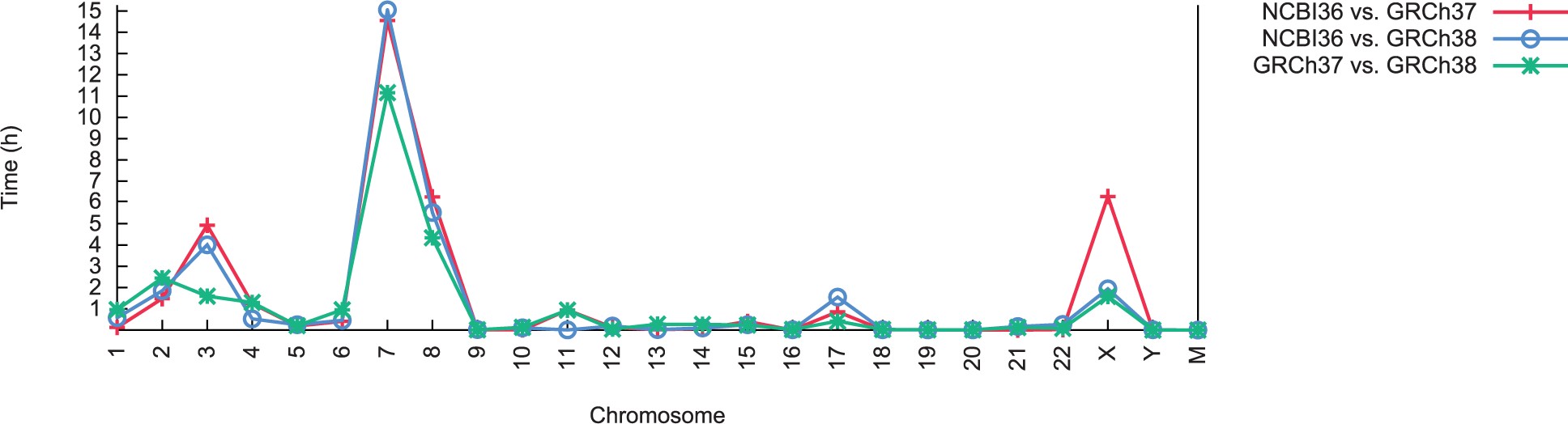 Bioinformatics, Volume 31, Issue 23, December 2015, Pages 3751–3757, https://doi.org/10.1093/bioinformatics/btv443
The content of this slide may be subject to copyright: please see the slide notes for details.
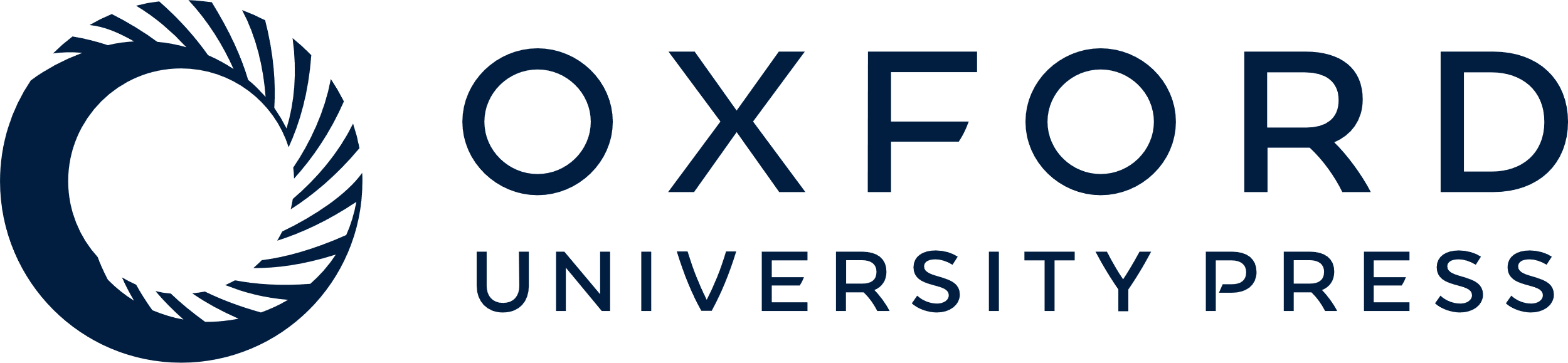 [Speaker Notes: Fig. 2. Performance of the extraction algorithm per chromosome on a desktop PC (3.4 GHz and 16 GB RAM)


Unless provided in the caption above, the following copyright applies to the content of this slide: © The Author 2015. Published by Oxford University Press. All rights reserved. For Permissions, please e-mail: journals.permissions@oup.com]
Fig. 3. HGVS Description lengths of the extraction algorithm per chromosome
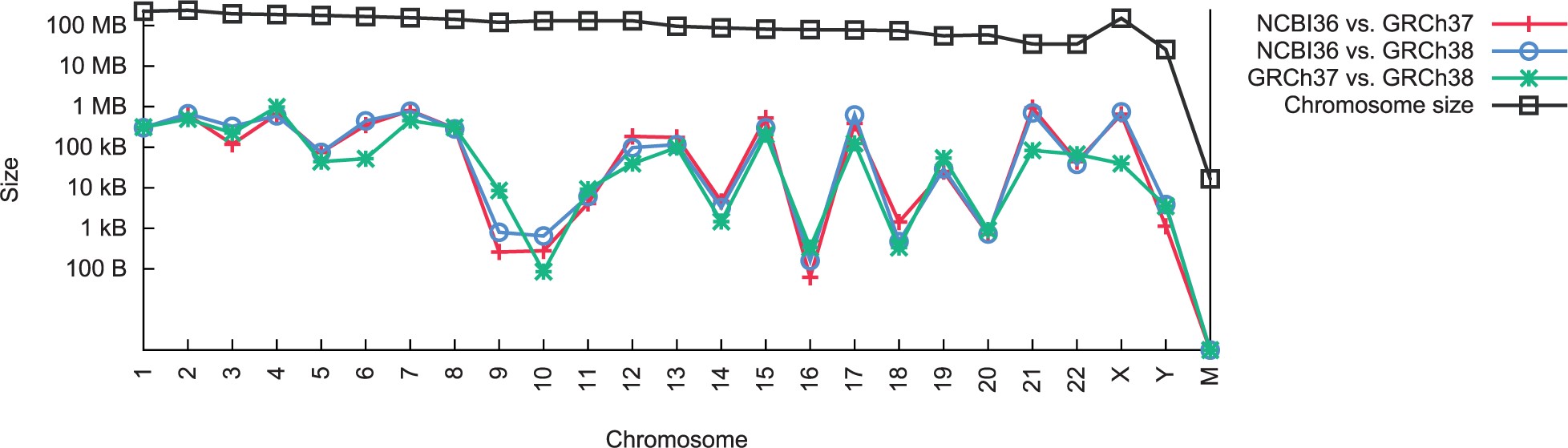 Bioinformatics, Volume 31, Issue 23, December 2015, Pages 3751–3757, https://doi.org/10.1093/bioinformatics/btv443
The content of this slide may be subject to copyright: please see the slide notes for details.
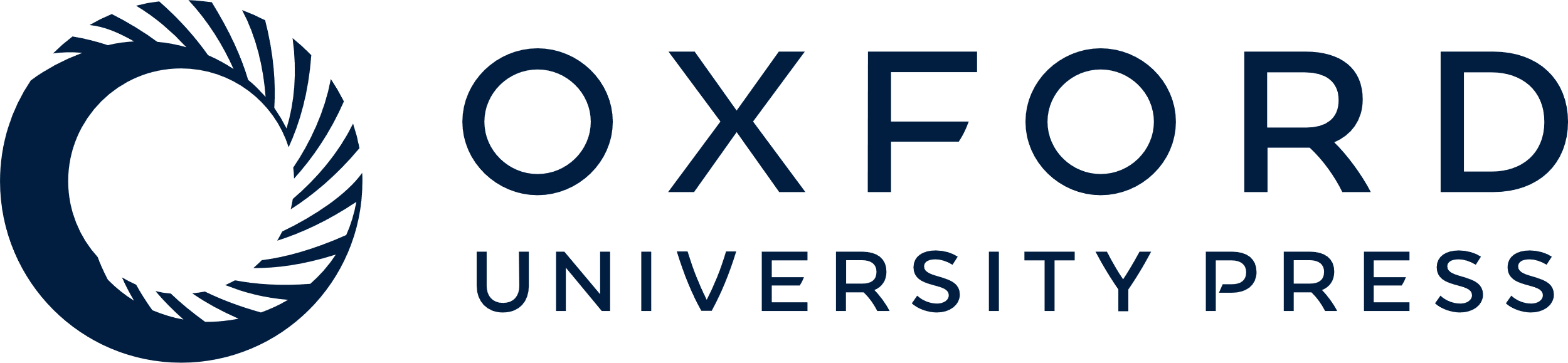 [Speaker Notes: Fig. 3. HGVS Description lengths of the extraction algorithm per chromosome


Unless provided in the caption above, the following copyright applies to the content of this slide: © The Author 2015. Published by Oxford University Press. All rights reserved. For Permissions, please e-mail: journals.permissions@oup.com]
Fig. 4. The distribution of HGVS operators for Chromosome 2 (NCBI36 versus GRCh37)
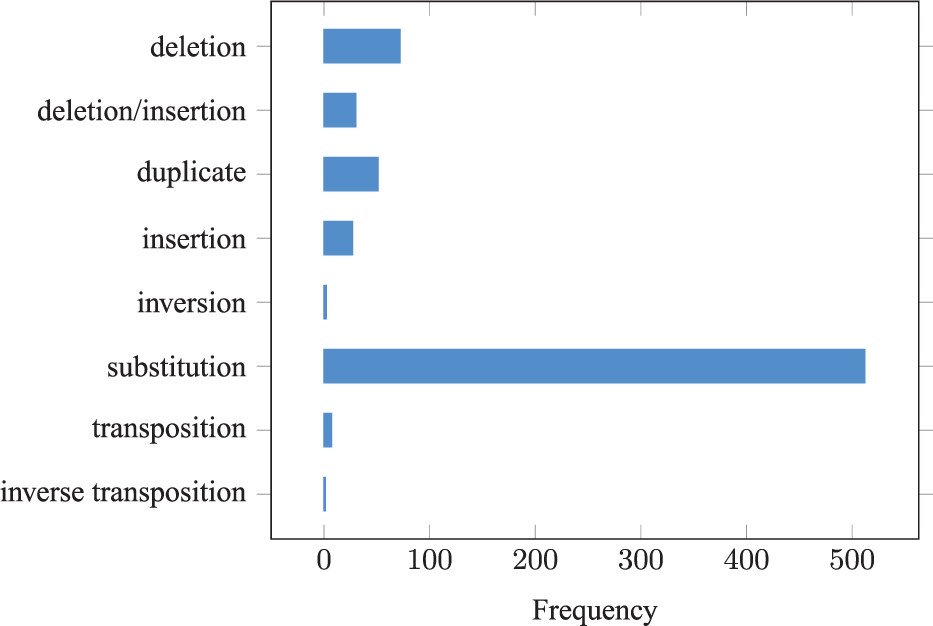 Bioinformatics, Volume 31, Issue 23, December 2015, Pages 3751–3757, https://doi.org/10.1093/bioinformatics/btv443
The content of this slide may be subject to copyright: please see the slide notes for details.
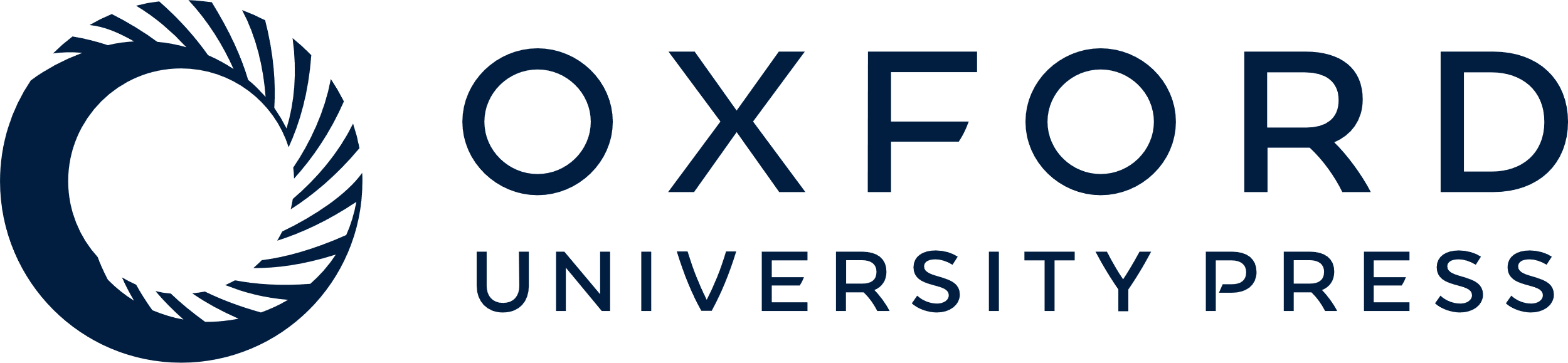 [Speaker Notes: Fig. 4. The distribution of HGVS operators for Chromosome 2 (NCBI36 versus GRCh37)


Unless provided in the caption above, the following copyright applies to the content of this slide: © The Author 2015. Published by Oxford University Press. All rights reserved. For Permissions, please e-mail: journals.permissions@oup.com]